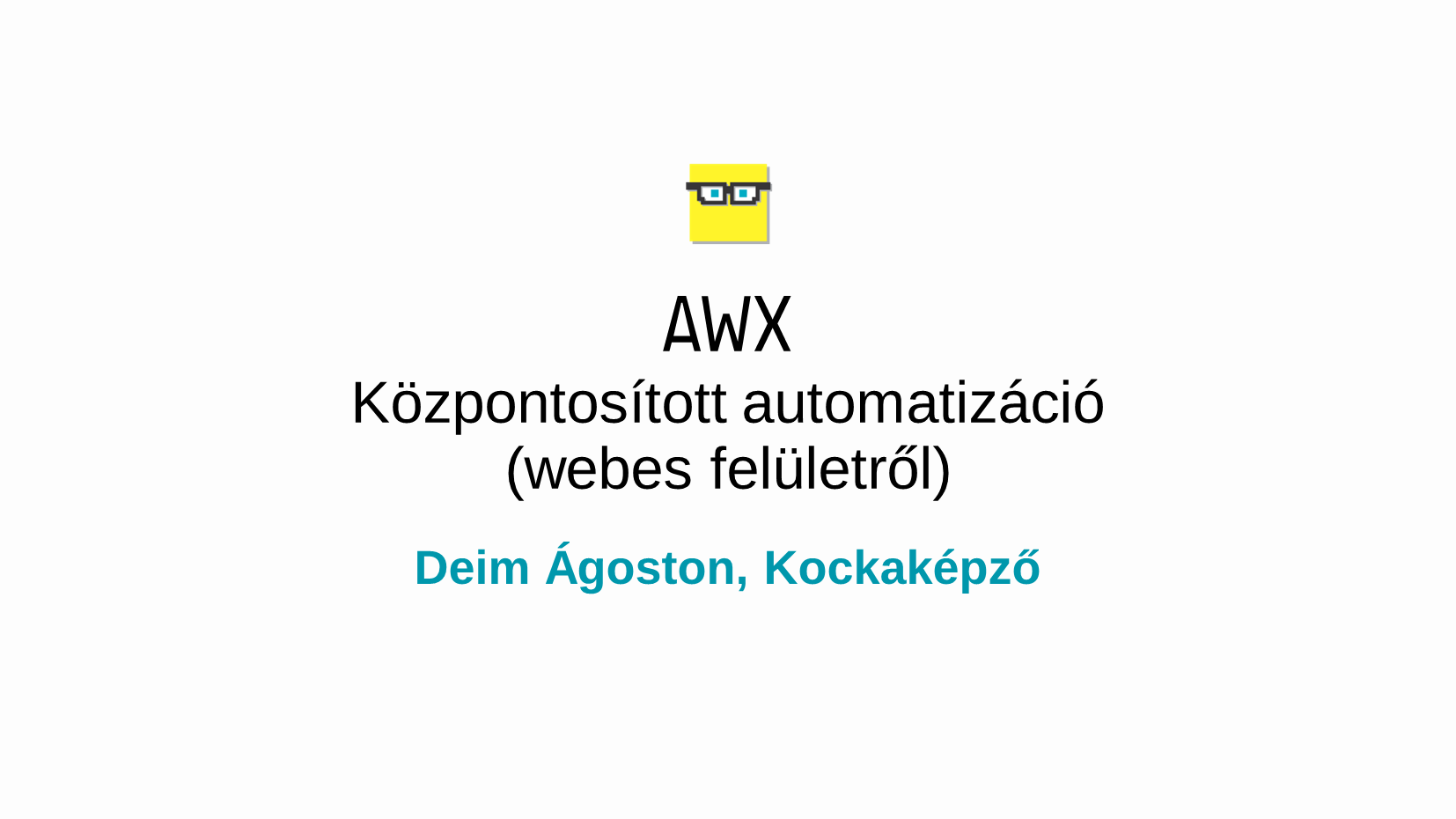 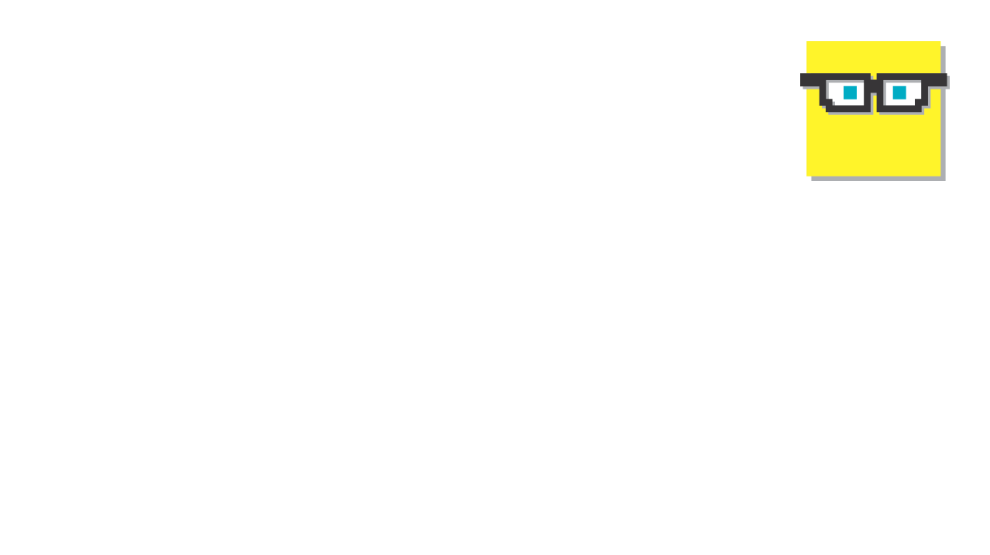 AWX
Központosított automatizáció (webes felületről)
Deim Ágoston, Kockaképző
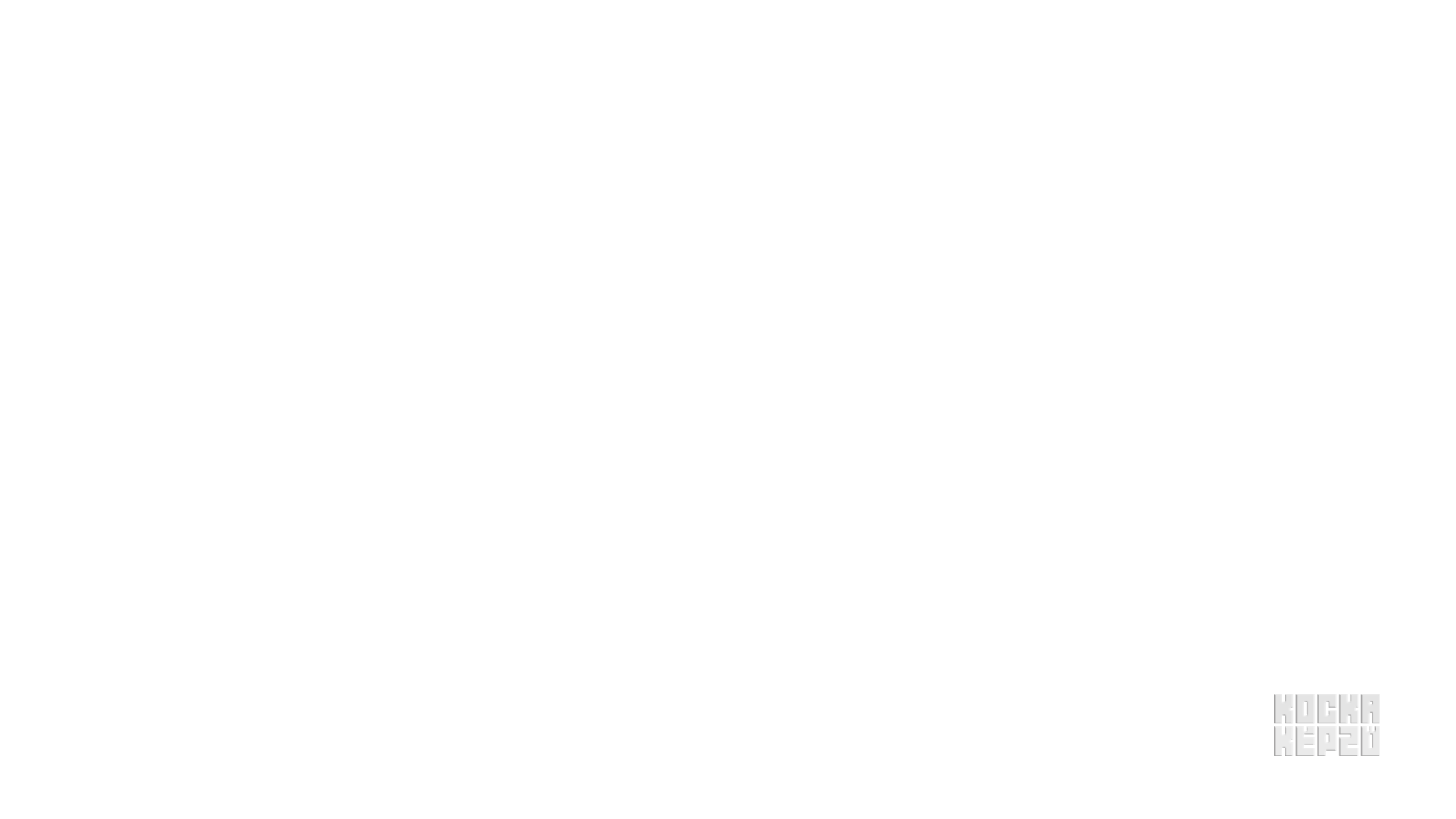 Ansible
Kitűnő automatizációs lehetőség
Gyorsan tanulható
Rengeteg modul, széleskörű támogatás, de...
Nem tartalmaz (nem is feladata)
Hozzáférés menedzsmentet
Csoportkezelést
Ütemezőt
Workflow támogatást
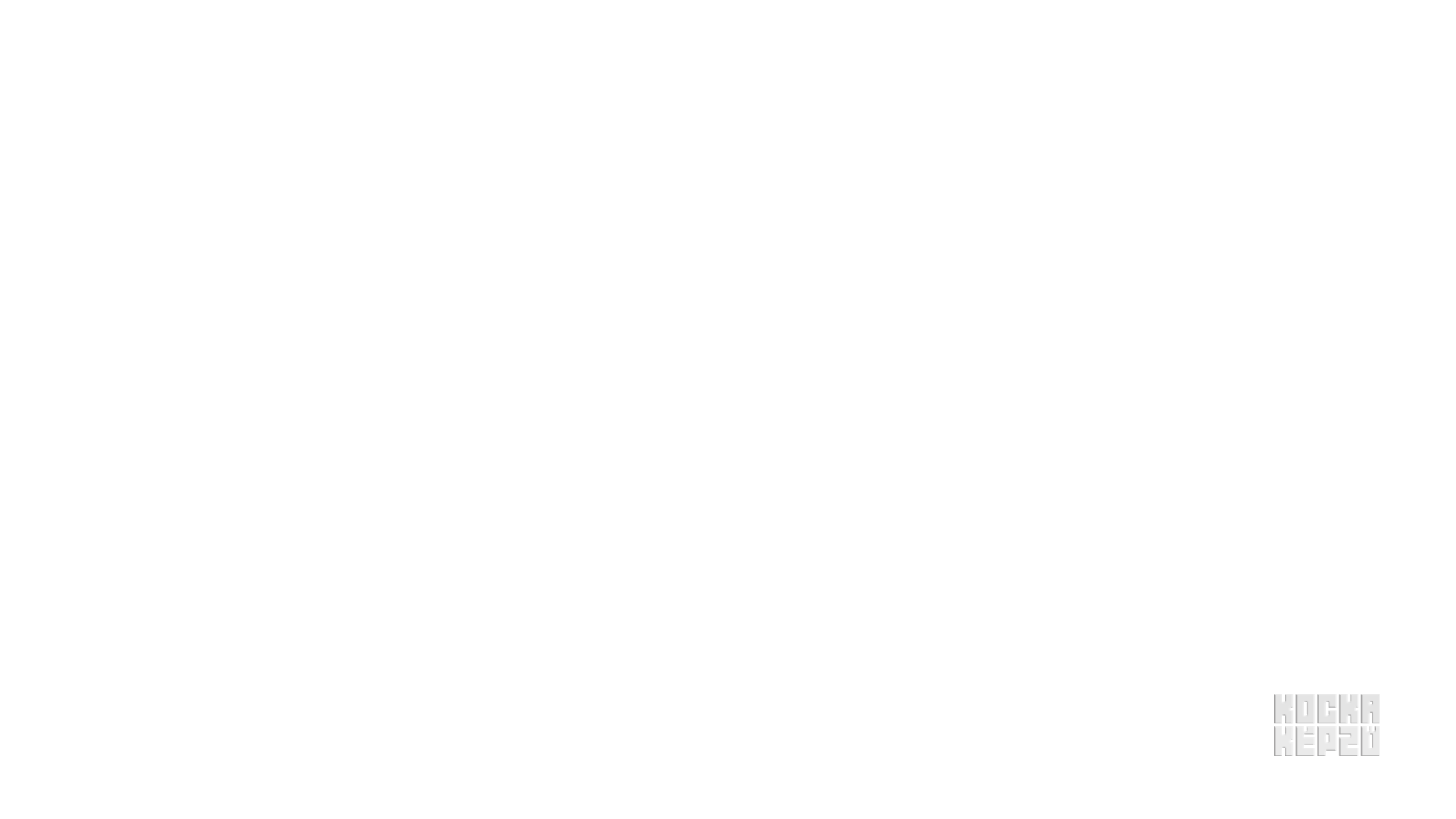 AWX architektúra
Kubernetes alá telepítendő
PostgreSQL
Redis
AWX container
K8S operatorral kezelhető
https://github.com/ansible/awx-operator
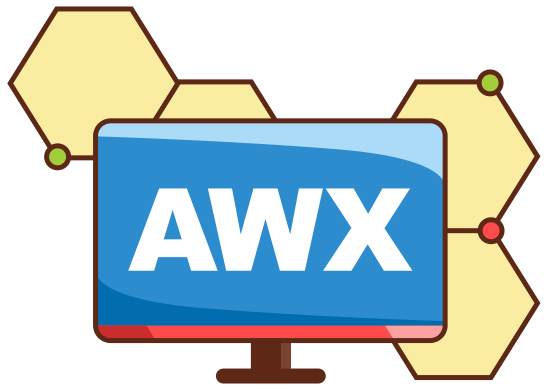 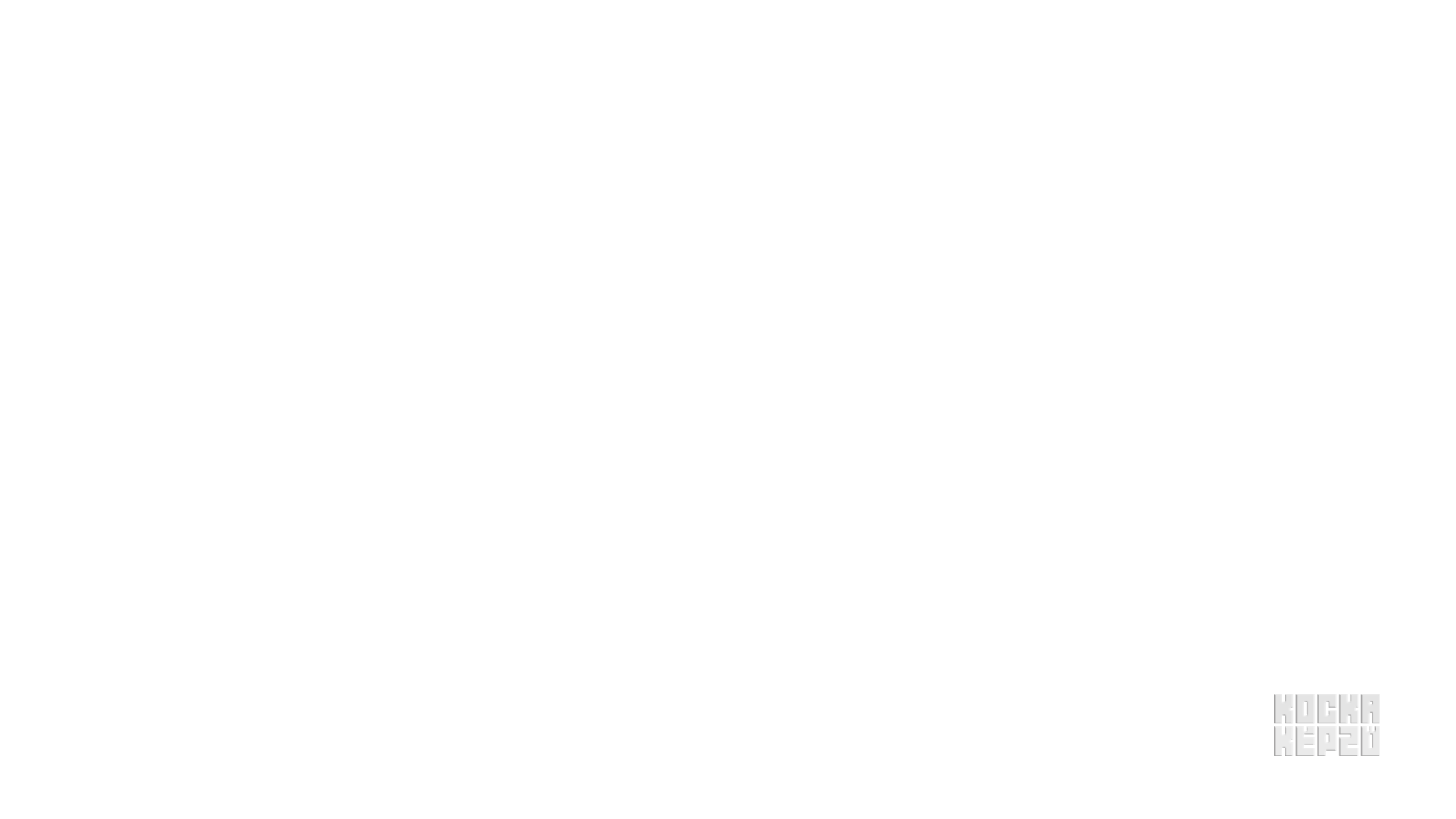 Felhasználói források
OAuth2
LDAP
Active Directory (LDAP, Kerberos) és Azure AD (OAuth2)
SAML
Radius, TACACS+
Social pluginek
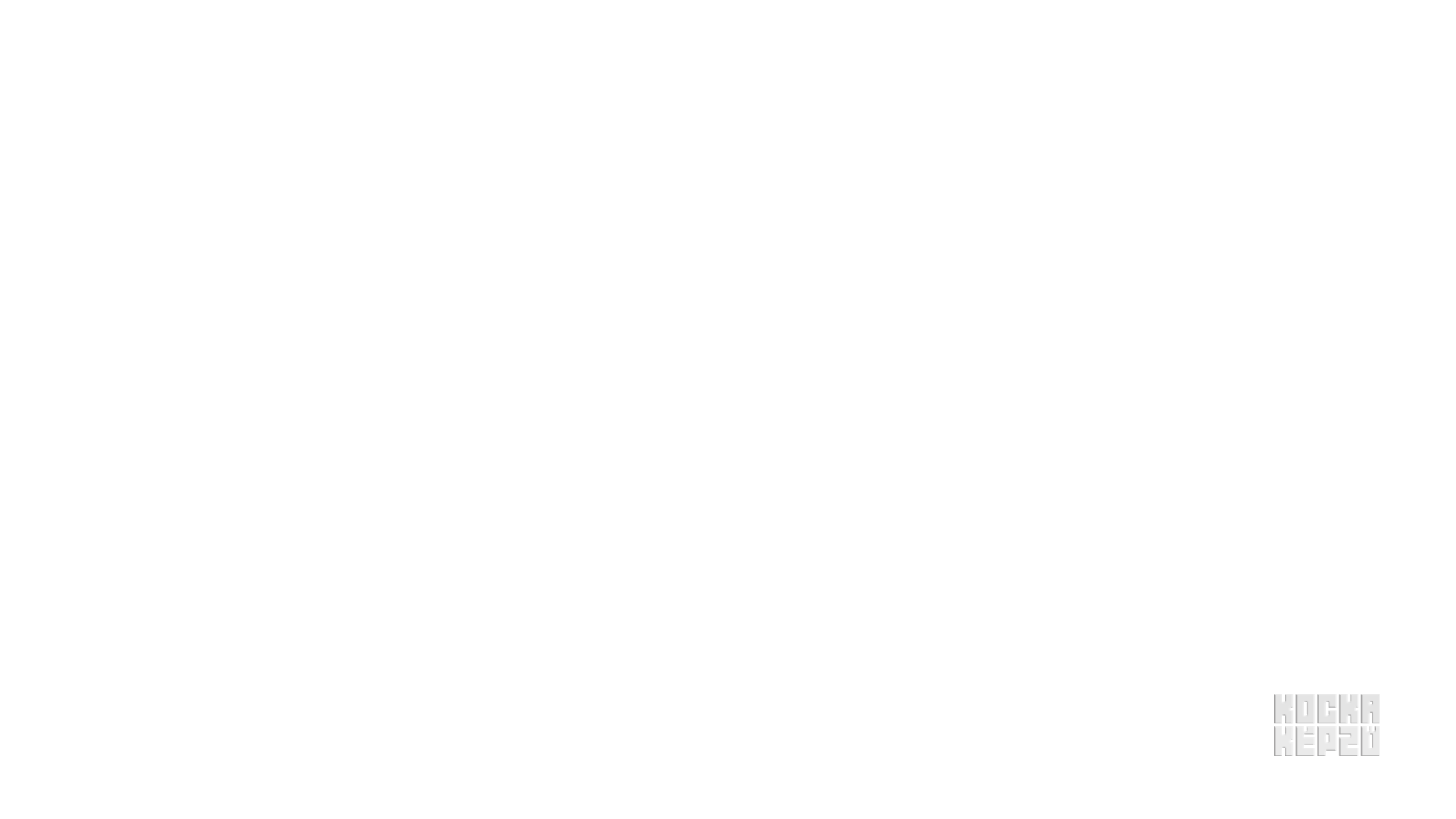 Inventory kezelés
Több inventory kezelésének lehetősége
Dinamikus inventory kezelés
Nyilvános felhő infrastruktúrához
Lokális virtualizációhoz(VMware, Proxmox, stb.)
Bővíthető saját modulokkal
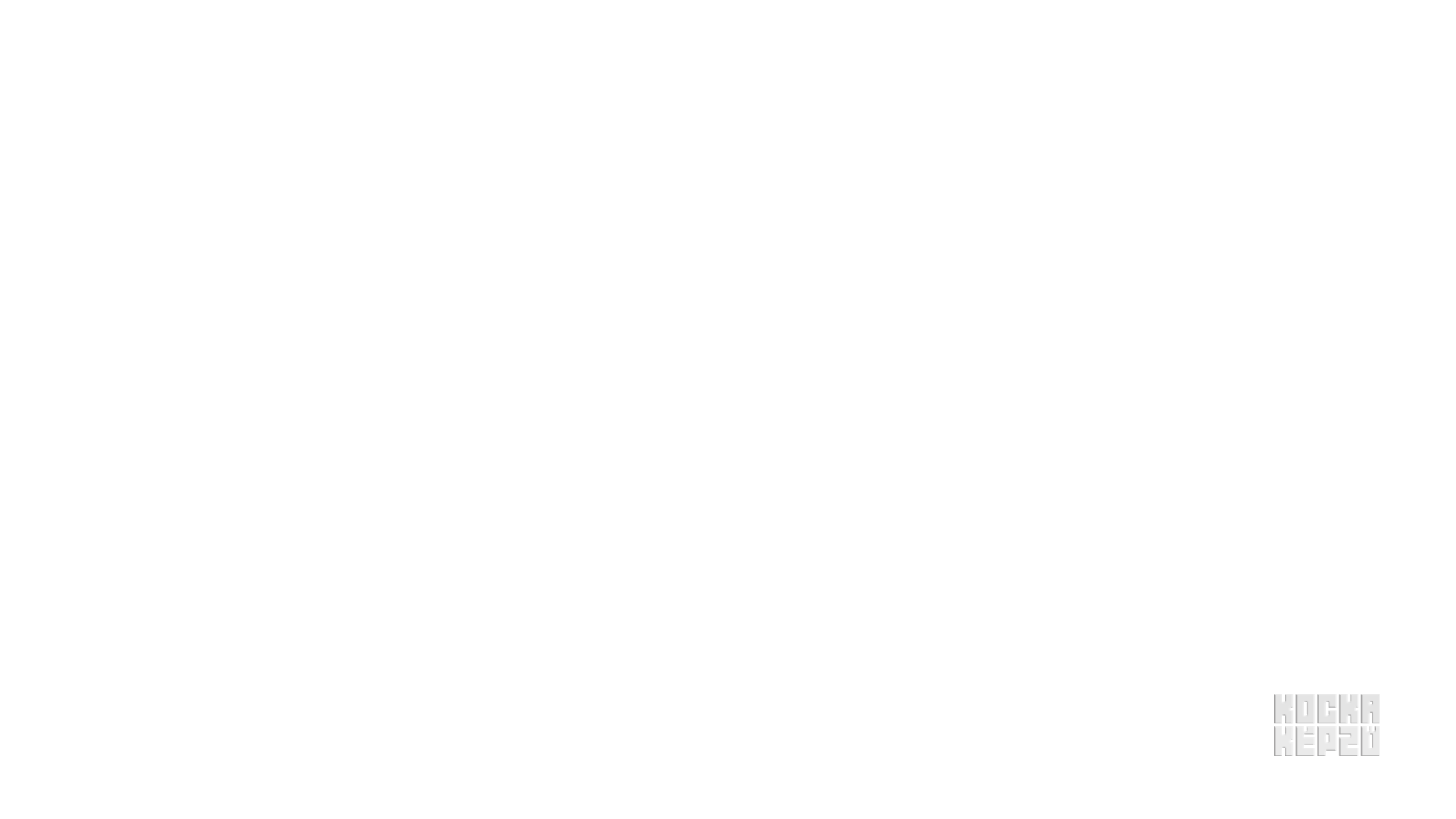 Hozzáférések kezelése
Külső szolgáltatások elérésének adatai
Inventory adatok lekérdezése
Azonosításhoz, authorizáláshoz
Számos modul
Jelenleg 17
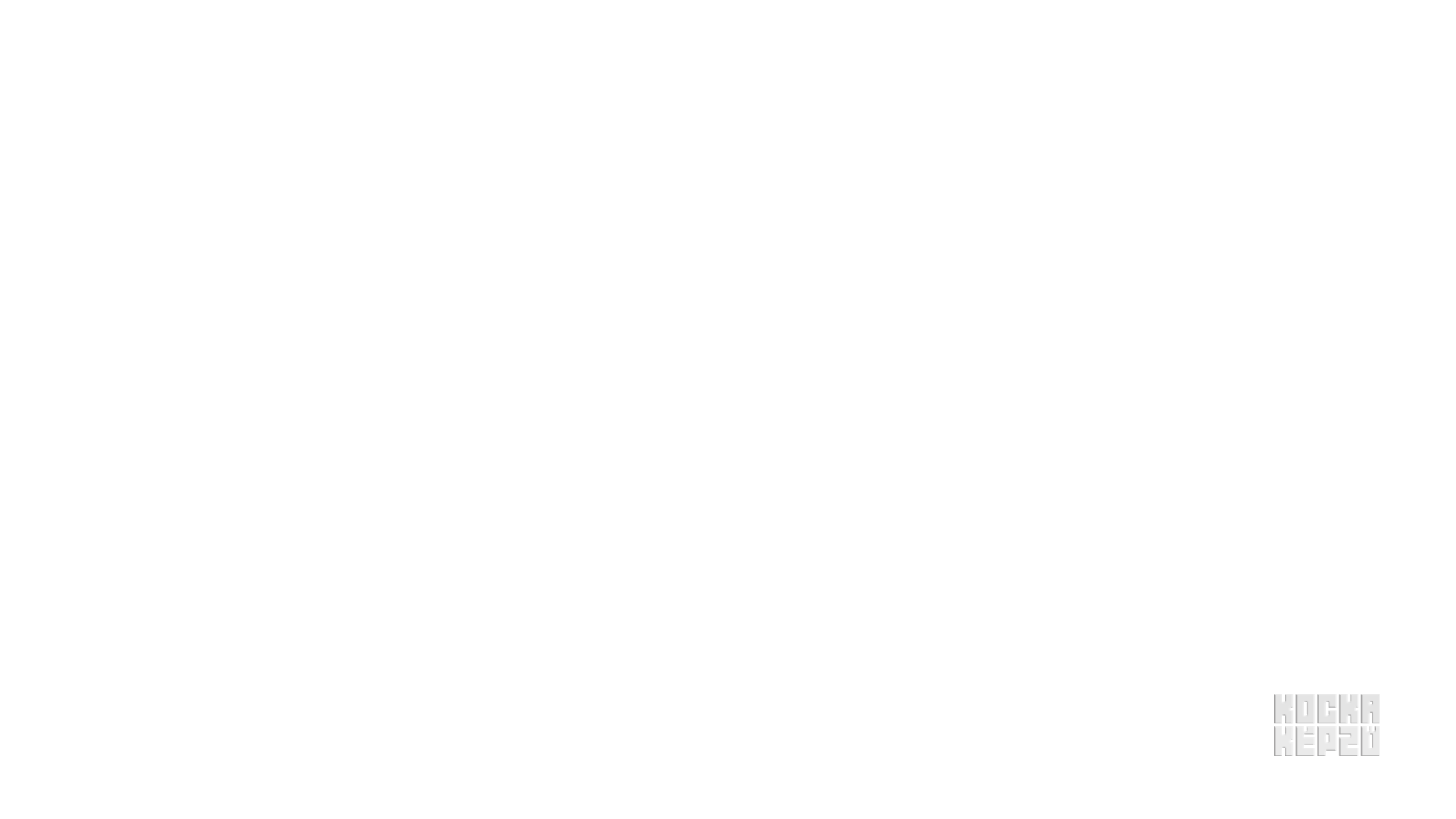 Role Based Access Control
Felhasználók és csoportok hozzáférésének kezelése
Csapatok kialakításának támogatása
Csapatokhoz, egyénekhez rendelhető jogok
Inventory, hozzáférési adatok, playbookok
Teljeskörű automatizáció kialakítható: next, next, finish
Adatok külön bekérhetők (survey)
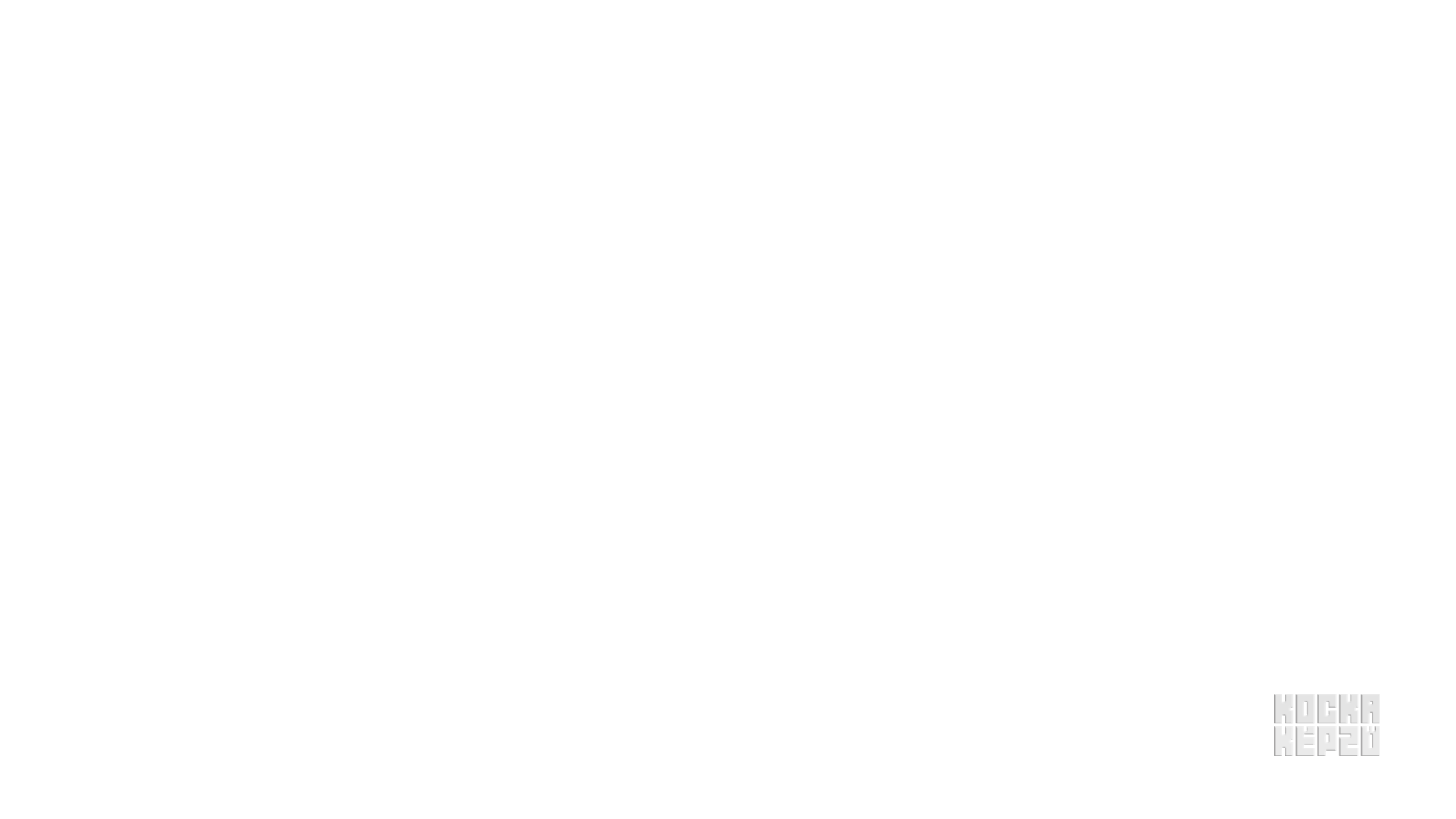 Job kezelés, workflow
Job templatekkel végrehajtható minden feladat
Playbook(ok), inventory, hozzáférési adatok
Követhető a feladat – playbook – kimenete
Hibakeresési lehetőség
Több playbook összefűzhető egy workflow-ba
Időzítési lehetőségek értesítésekkel
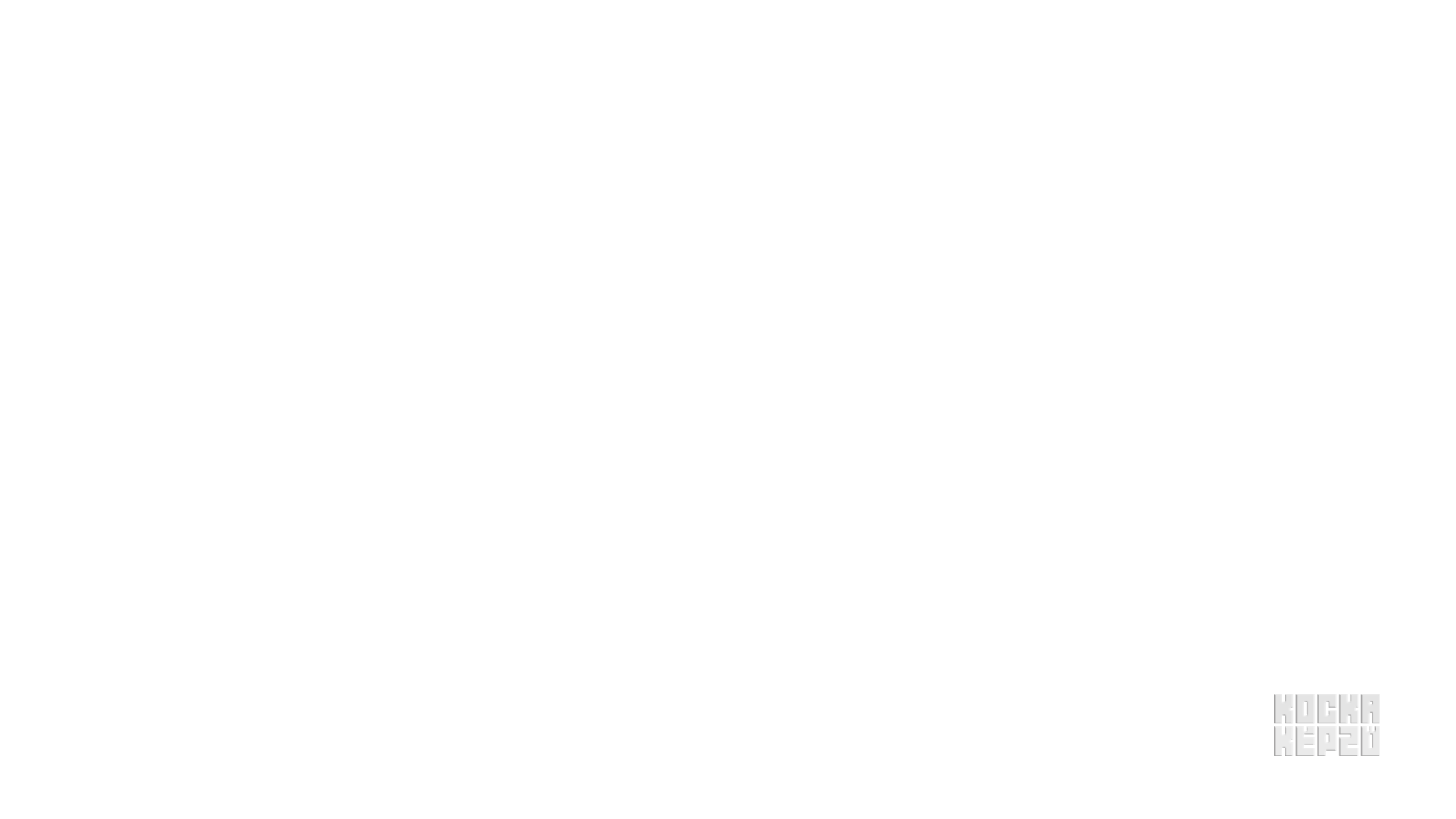 REST API
Az AWX/Tower alapja
GUI is ezt használja
tower-cli használatával shellből is hívható